Art, craft and design 
Learning Journey 2021
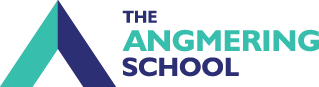 Health and Safety
Problem-solving
Creativity
Resilience
Communication
Literacy
Independence
Critical thinking
Key Stage 3
Key Stage 5
Key Stage 4
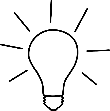 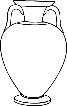 Resolve project through a final outcome
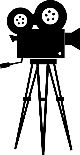 Summer exhibition
Experimenting with media
Presentation skills
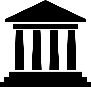 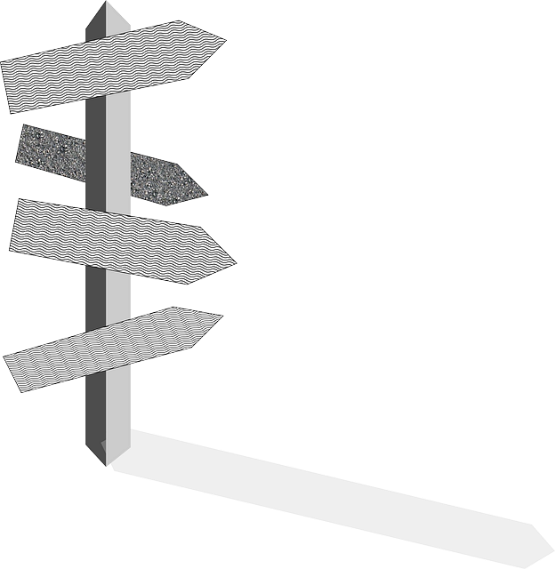 Developing original ideas
A-levels
BTEC
Apprenticeship
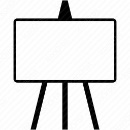 University and/or 
career in the creative industries
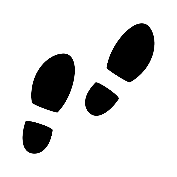 Post-16
destination
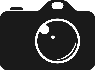 Externally set assignment
Analytical and evaluative writing
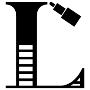 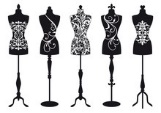 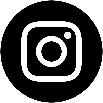 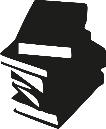 Formally assessed and moderated
Lasts ten weeks
Evidence 
skills
Demonstrate independence
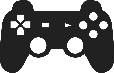 40% total mark
Theme, concept or idea?
Own choice of 2 artists
10 hours of supervised time
Externally set assignment from AQA
2D or 3D focus
Art, craft or design-led
Becomes final coursework project
Formally assessed
Observational skills
YEAR
11
Personal project (trial exam)
Research
skills
Externally set assignment from AQA
Resolve project through a final outcome
Presentation 
skills
Observational skills
Analytical and evaluative writing
Experimenting with media
Research skills
Developing original ideas
Paint mediums
Artefacts
Environment and wildlife
Countries and cultures
Meaning/ narrative
Pattern and colour
Colour theory and paint
Natural forms
Sea creatures
Seascapes
Identity
Craft
Painting on canvas
Man-made objects
Our Blue Planet
Pattern and Culture
Compositional devices
Local seaside
Painting
Mixed media
Printmaking
Developing ideas/ making connections
Collage
Sculpture
Drawing
Presentation skills
Reduction printing
Drawing
The environment
3D Clay hand building and glazes
2D and 3D
Photography
Mixed media
Drawing
Drawing
2D & 3D
Painting
YEAR
10
Issues
Art on Walls
Animals
Drawing
Opinions and ideas
Personal choice of artists
History of graffiti
Contemporary ceramics
Art as expression
Anatomical drawing
Art and society
Creative career input
YEAR
9
YEAR
9
Conceptual/ performance art
Traditional and
contemporary
artists
Sea shanties, stories and poems
Colour and emotion
Everyday objects/ food
Myths and Legends
History of portraiture
Local history
Identity
Pop Art
Proportions of the face
Identity
Stories from the Sea
Pop and Crisps
YEAR
8
Photography
Painting
Research skills
Typography and calligrams
Drawing
Soft sculpture
Relief printing
Drawing
Drawing
Etching
Installation art
Diverse range of artists
3D construction techniques
Perspective, space and depth
3D artists: Fabric Lenny
Local places of interest
Texture
Colour
Line
Local artists
Form
Shape
Tone
Pattern
Make it!
YEAR
Mark-making and relief
7
The Formal Elements
Local Landscapes
Working with others
Design process
Textiles:
Weaving/ Fuse and stitch
Drawing
Dioramas
Baseline assessment
Drawing
Collage
Clay
Painting
Printing
Drawing
Sculpture
Painting